Сложение и вычитание положительных и отрицательных чисел
«Есть в математике нечто, вызывающее человеческий восторг» (Ф. Хаусдорф)
Кросс- опрос
Число, которому соответствует точка на координатной прямой
координата
Из двух чисел на координатной прямой больше то число, 
которое расположено
правее
Число, не являющееся ни отрицательным, ни положительным
0
Натуральные числа, им противоположные и нуль
целые
Кросс- опрос
справа от точки О (0)  расположены
положительные числа «+»
слева от точки О (0)  расположены
отрицательные числа «-»
два числа, отличающиеся друг от друга
только знаками называются
противоположными
Запомни!
Минус с минусом сложить
   Можно минус получить

Если сложишь минус, плюс
То получится конфуз?
Знак числа ты выбирай,
Что сильнее, не зевай!
Модули их отними,
Да все числа помири!
Ответ: -7; -6;-5;-4;-3;-2;-1;0;1;2;3;
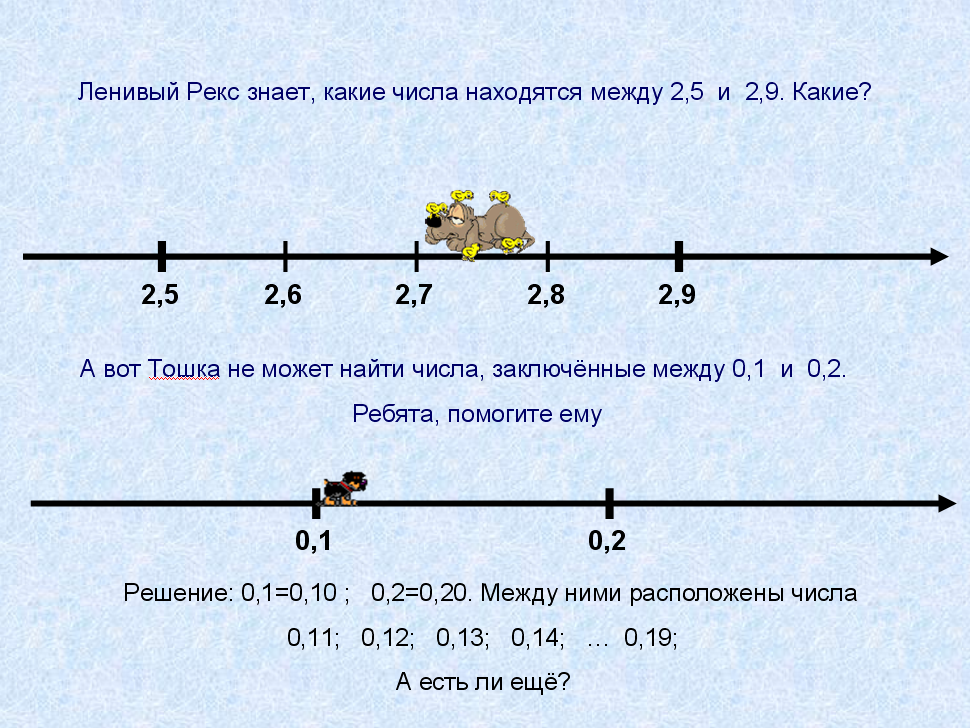 Самостоятельная работа
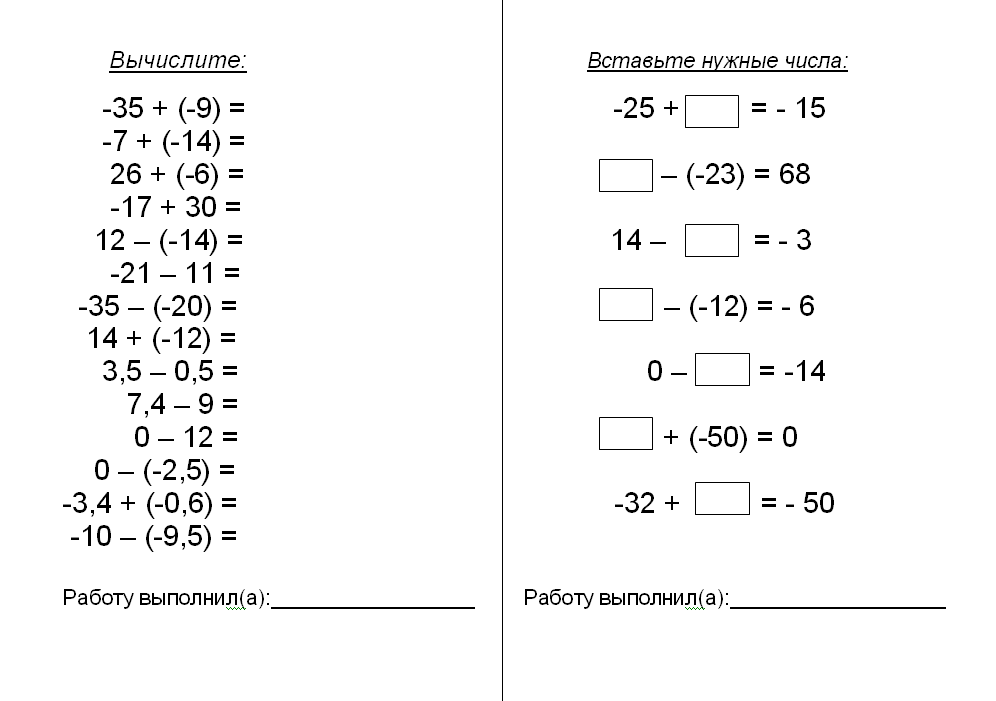 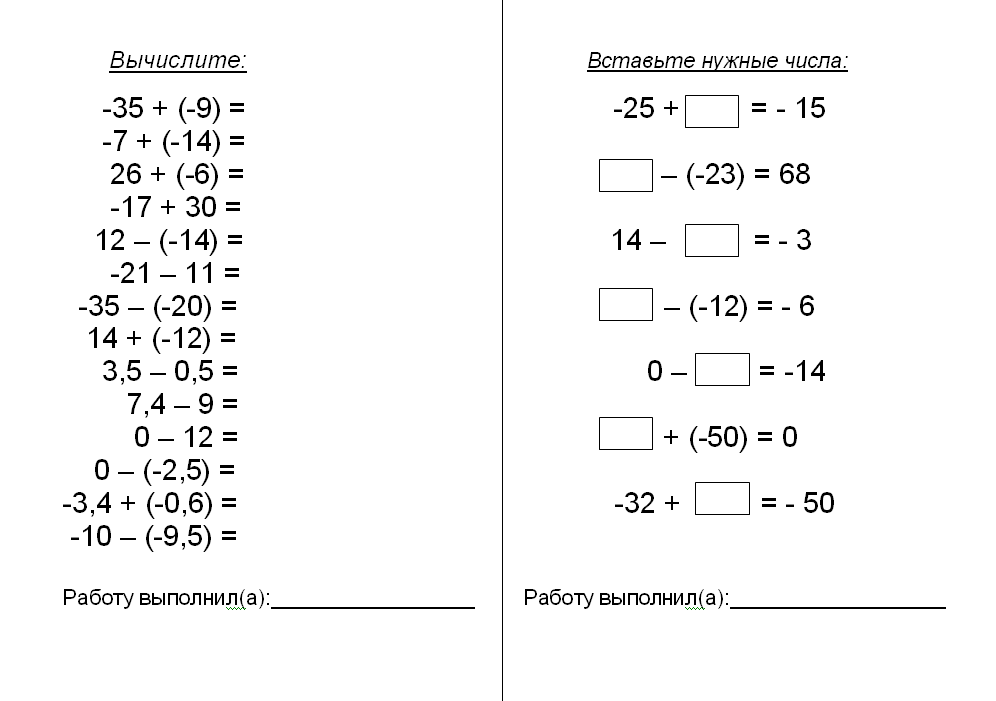 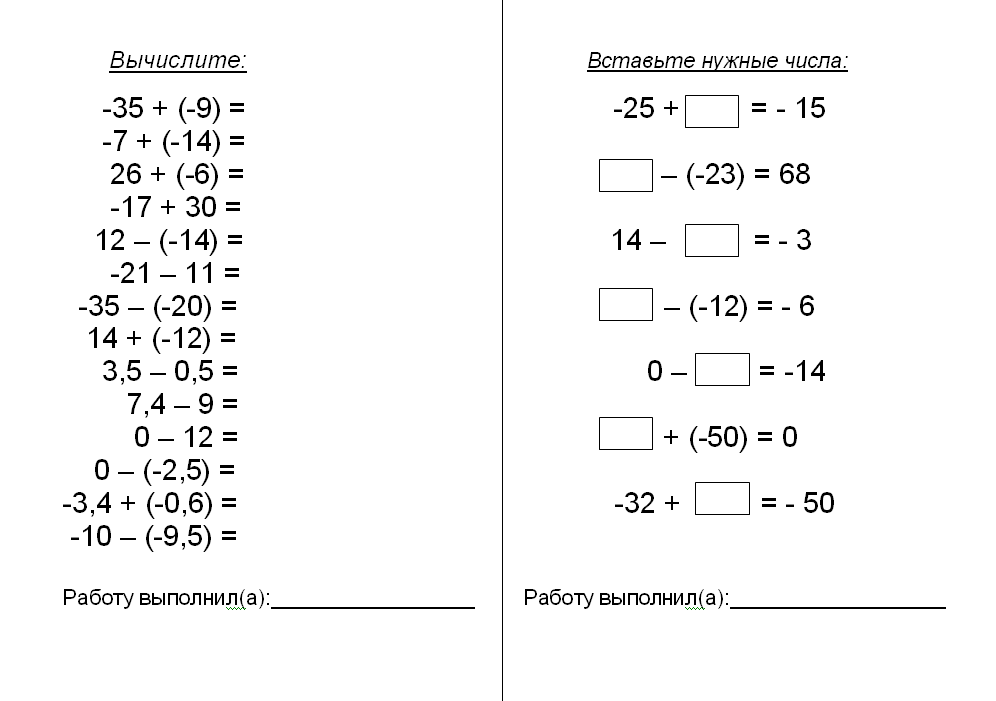 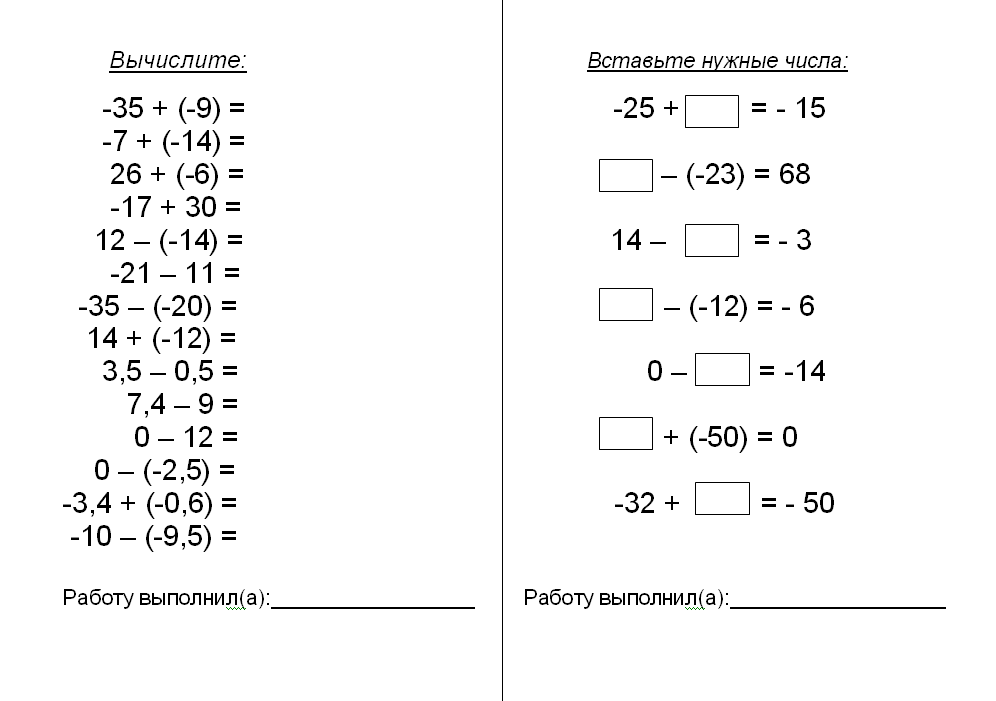 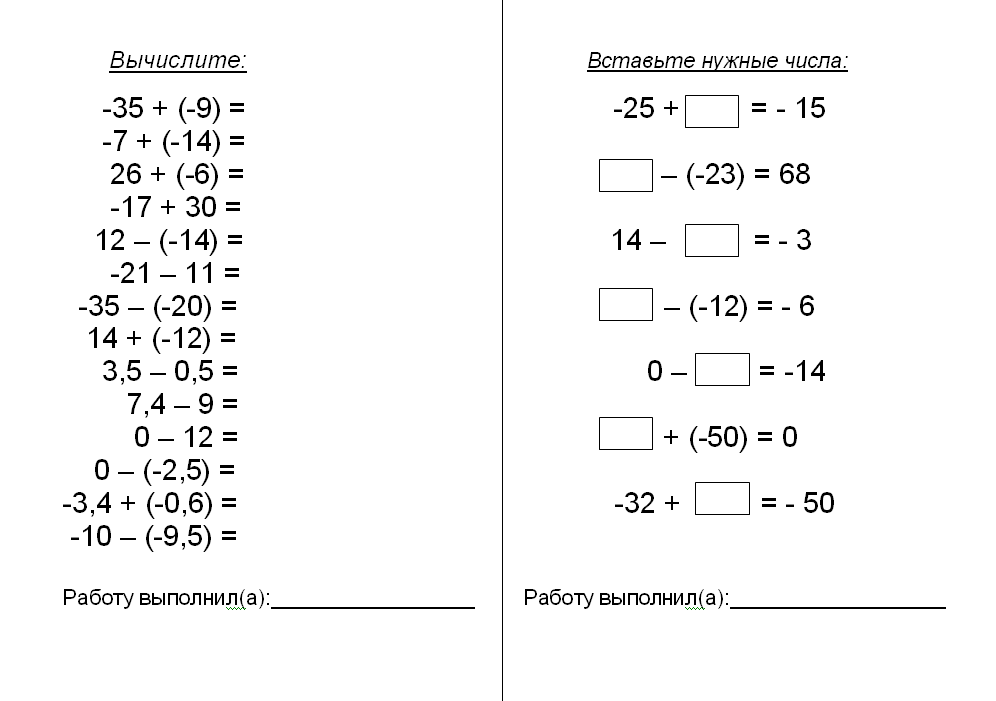 10
45
17
-18
14
50
-18
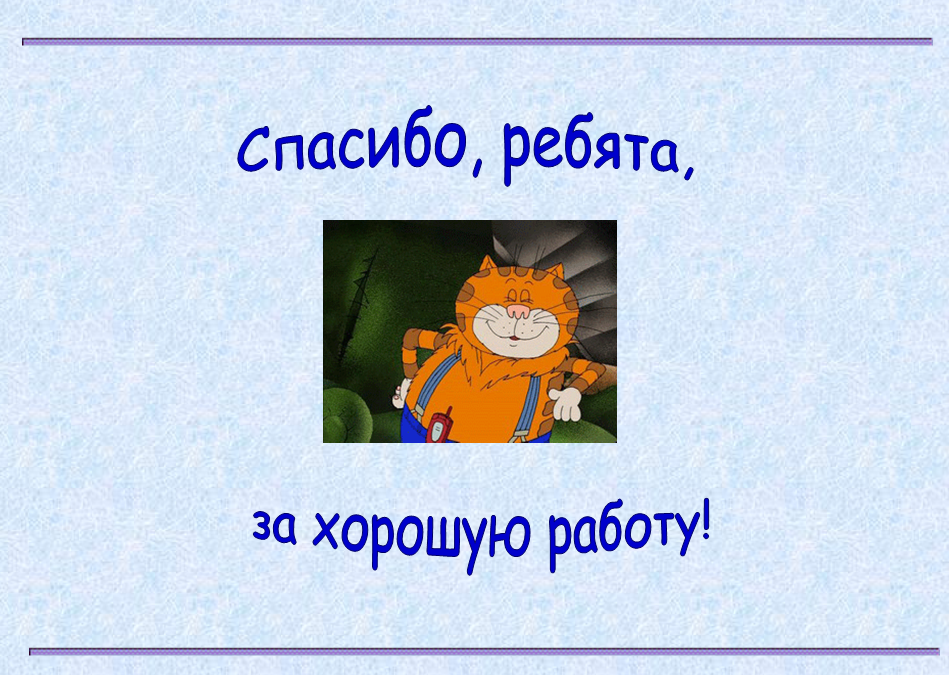 7
14
12
<
<
<
<
>
<
>
>
-6
-1
0
0,4
0,5
5,5
9
-12,7
-1,5